Havo 4 Lesbrief Vervoer
Agenda voor de aankomende 3 lessen.
De aankomende 2 lessen gaan we oefenopgaves maken van H2 en H3.
De laatste les zal ik alle theorie van H1 en H2 herhalen + de begrippen van crisis. Let op, zorg dat je ook de opdrachten van crisis hebt geoefend, we vragen zowel begrippen als toepassingsvermogen van de begrippen.
Voor de oefenopgaves heb ik tevens antwoordmodellen geprint, ik bespreek ze klassikaal na, vind je dat het te lang duurt / te traag gaat / te snel / te saai om ff op te letten, vraag dan even om een antwoordmodel.
Combineer de juiste uitleg bij het juiste begrip. Schrijf eerst op: nummer uitleg en daaraan gekoppeld juiste begrip.
15/20 minuten de tijd (werk samen met je buurman/vrouw)
Gebruik je lesbrief als je er niet uitkomt.
Anders vraag je buurman/vrouw.
Of vraag de docent.
Eerder klaar? Oefenopgave 2 maken.
18
19
20
17
15
16
14
10
11
12
13
8
9
5
6
7
4
3
1
2
Maak les 12 oefenopgave 2
10 minuten de tijd
Gebruik je lesbrief als je er niet uitkomt.
Anders vraag je buurman/vrouw.
Of vraag de docent.
Eerder klaar? Starten met volgende oefenopgave.
10
5
6
7
8
9
4
3
1
2
Maak les 13 oefenopgave 3
15 minuten de tijd
Gebruik je lesbrief als je er niet uitkomt.
Anders vraag je buurman/vrouw.
Of vraag de docent.
Eerder klaar? Oefenopgave 4 maken.
15
14
10
11
12
13
8
9
5
6
7
4
3
1
2
Maak les 13 oefenopgave 4a en 4b.
15 minuten de tijd
Gebruik je lesbrief als je er niet uitkomt.
Anders vraag je buurman/vrouw.
Of vraag de docent.
Eerder klaar? Zelfstandig aan de slag.
15
14
10
11
12
13
8
9
5
6
7
4
3
1
2
Hoofdstuk 1 en 2.
Marktaandeel.
Totale opbrengst/ omzet								
Totale kosten
afschrijvingskosten.
Totale winst.
Break even.
Marginale opbrengst.
Marginale kosten.
Hoofdstuk 1 en 2.
Marktaandeel.				Afzet van de onderneming/ totale afzet markt * 100%
Totale opbrengst.			Prijs * afzet					
Totale kosten				Totale variabele kosten + totale constante kosten.
Afschrijvingskosten			Kosten die je maakt om machine te vervangen.
Totale winst.					Totale opbrengst – totale kosten	
Break even.					Zowel geen winst als verlies
Break even omzet			de omzet waarbij je geen winst of verlies maakt.
Break even afzet				de afzet waarbij je geen winst of verlies maakt.
Marginale opbrengst.			Opbrengst van 1 extra product.
Marginale kosten.			Kosten van 1 extra product.
Hoofdstuk 2: rekenen met omzet, kosten en winst.
Wat is de omzet?
Prijs * afzet (P * Q)
Wat zijn de totale kosten? wat valt hieronder?
Onderverdelen het in constante kosten (CK) en variabele kosten (VK)
Constante kosten blijven gelijk ongeacht hoeveel producten je maakt
Variabele kosten nemen toe naarmate je meer producten maakt.
Wat is winst?
Omzet – kosten.
Constanten kosten(2 minuten zelfstandig)
Bedenk voor jezelf een bedrijfje wat je kan beginnen en bedenk welke kosten die je maakt constant zijn.

Wat zijn gemiddelde constante kosten?
Je constanten kosten verdeeld over alle gemaakte producten, je gemiddelde constante kosten worden dus steeds lager.
Stel je hebt 100 euro constante kosten en je maakt 1 product, dan zijn de gemiddelde constante kosten per product 100 (tenslotte je verdeeld alle constanten kosten over 1 gemaakt product)
Stel je hebt 100 euro constante kosten en maakt 100 producten, dan zijn je gemiddelde constante kosten per product 1 (tenslotte je verdiend alle constanten kosten over 100 gemaakte producten).
Constante kosten.
Hoe berekenen we de totale constante kosten?
Vaak gegeven.
Of gemiddelde constante kosten * de afzet (vanaf nu noemen we dat Q)

Hoe bereken ne we de gemiddelde constante kosten?Totale constante kosten / Q
De gemiddelde constante kosten worden steeds kleiner als we meer producten gaan verkopen!
variabele kosten.
Hoe berekenen we de totale variabele kosten?
Gemiddelde variabele kosten * de afzet

Hoe bereken ne we de gemiddelde variabele kosten?Totale variabele kosten / Q
Totale kosten
Hoe berekenen we de totale kosten?
2 mogelijkheden
Totale constante kosten + totale variabele kosten = totale kosten.
Gemiddeld totale kosten * Q = totale kosten.

Hoe berekenen we de gemiddelde totale kosten?
2 mogelijkheden
Totale kosten / Q = gemiddelde variabele kosten
Totale constante kosten/ Q + totale variabele kosten /Q = gemiddelde variabele kosten
We beginnen een bedrijf.
Als we kijken naar de zojuist besproken formules
Wat is een voorwaarde voordat we beginnen met ons bedrijf?
Welke formules moeten minimaal aan elkaar gelijk zijn?
totale kosten = totale omzet
Waarom?
In dat geval maken we geen winst of verlies
Dit noemen we break even of quitte spelen.
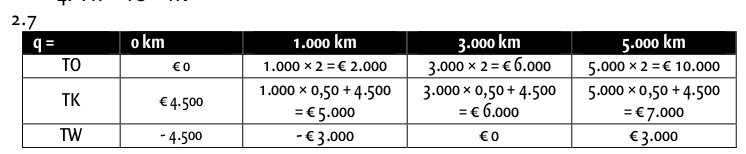 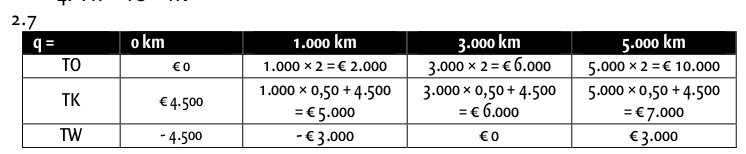 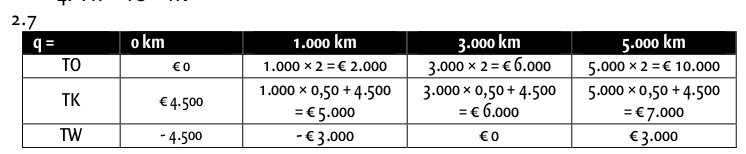 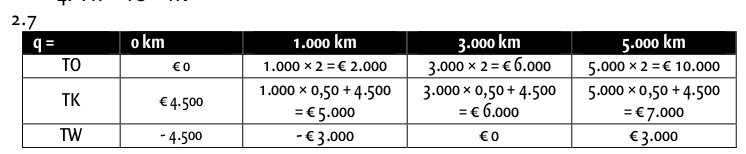 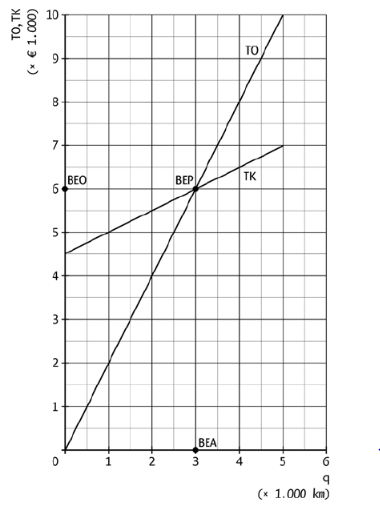 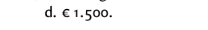 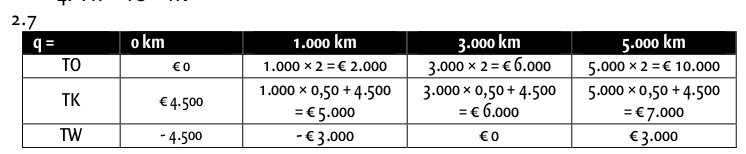 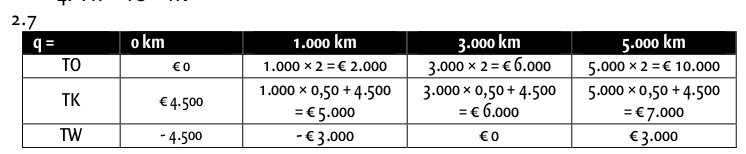 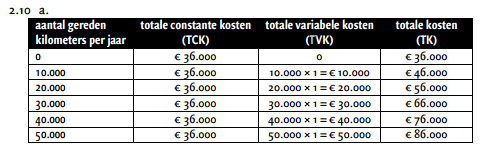 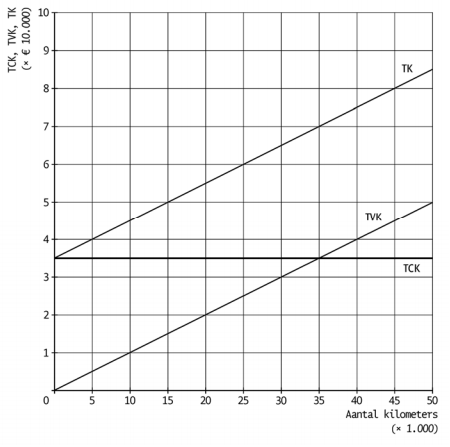 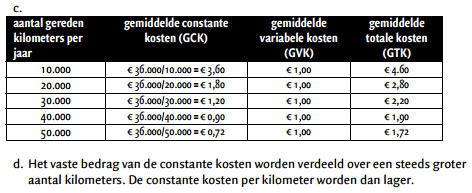 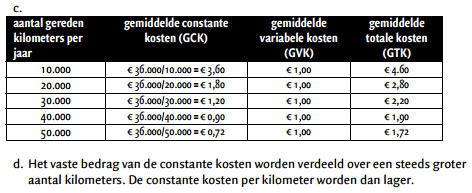 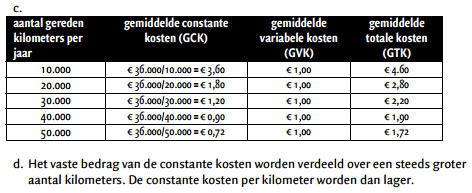 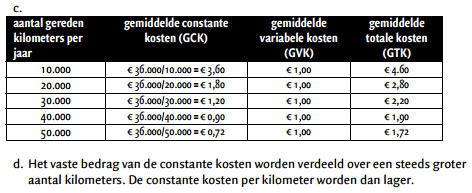 Prijsbepalen.
We gaan toetreden tot een nieuwe markt. Waar moeten we rekening mee houden?
Wanneer maken we geen verlies meer?
Dit was bij het break-even punt.
Het break-even punt is afhankelijk hoeveel stukjes je verkoopt, en welke prijs je ze verkoopt.
Namelijk: hoe duurder je de fietsen verkoopt, hoe minder je ervan hoeft te verkopen voordat je geen verlies meer maakt.
Wel heel belangrijk! Hoe duurder je de fietsen verkoopt, hoe minder fietsen je ook zal verkopen.
Dus juiste balans vinden tussen de prijs en de afzet.
Wat zien we?
Stel je verkoopt fietsen voor 2.250.
Het maken van deze fiets kost 1.850.
Bij hoeveel fietsen is je winst maximaal?
Als je zoveel mogelijk producten verkoopt, tenslotte elk extra product levert 400 extra winst op (2.250 – 1.850)
Cq je verdiend nu altijd meer per fiets dan dat het kost.
Je gaat dus net zoveel produceren als je productiecapaciteit.
In formule vorm zou TO eruit zien als : P * Q, dus 2250q
TK ziet eruit als TCK + TVK = TCK + 1850q. (TCK weten we niet).
Maar nu?
Stel dat je nog steeds je fietsen verkoopt voor 2.250. 
Alleen nu nemen de variabele kosten per fiets toe naarmate je meer fietsen gaat maken?
Stel een extra fiets maken kost 2000 euro, gaan we die fietsen maken?
Stel een extra fiets maken kost 2200 euro, gaan we die maken?
Stel een extra fiets maken kost 2251 euro, gaan we die maken?
Zolang de kosten extra fiets lager zijn dan de prijs van een extra fiets blijven we fietsen verkopen, zodra de kosten hoger worden stoppen we.
De kosten extra fiets noemen we MK, de opbrengst extra fietsen noemen we MO.
Stel elke extra fiets kost 2000, hoe ziet onze kosten functie eruit?
TK = TCK + TVK.
TK = TCK + 2000q.
Stel elke extra fiets kost 2200, hoe ziet onze kosten functie eruit.
TK = TCK + TVK 
TK = TCK + 2200q.
Wat hebben we gezien?
Zodra de marginale kosten > de marginale opbrengst
Bijvoorbeeld wanneer hij ipv 3.500, 3.501 producten gaat verkopen.
Dan levert hem dit extra op: 2.250
Het kost hem extra: 2.400
Cq op dit extra verkochten product maakt hij verlies.
Als hij dus maximale winst nastreeft zal hij dit product niet verkopen.
Maximale winst.
We weten dus dat we maximale winst hebben wanneer MO = MK. 
Want als MO > MK gaan we extra producten verkopen (Prijs 500, kosten 450, extra product levert 50 extra winst op)
 wanneer MK > MO gaan we deze producten niet meer verkopen (prijs 500, kosten 550, extra product verlaagd de winst met 50).
belangrijk!! We weten alleen maar de hoeveelheid producten die we gaan verkopen bij MO = MK. Alleen de Q.
Deze moeten we gebruiken om de TO en TK te berekenen (totale omzet en totale kosten).
MO = MK = maximale winst.
Weten we nu al hoe groot deze winst is?
nee!
We weten nu alleen bij welke afzet (bij welke Q) je winst maximaal is.
Je moet nu nog steeds de totale opbrengst en totale kosten berekenen en van elkaar aftrekken.
TO = P * Q of GO * Q
TK = TCK + TVK of GTK * Q
Om dus te bepalen wanneer je maximale winst hebt.
Moet je MO = MK,
Tenslotte dan levert een extra product net zoveel op als dat deze kost
Alle producten die je hierna verkoopt zal MO < MK en zullen extra producten je totale winst doen verkleiner.
MO = MK = maximale winst.
Weten we nu al hoe groot deze winst is?
nee!
We weten nu alleen bij welke afzet (bij welke Q) je winst maximaal is.
Je moet nu nog steeds de totale opbrengst en totale kosten berekenen en van elkaar aftrekken.
TO = P * Q of GO * Q
TK = TCK + TVK of GTK * Q
Begrippen H3
Risico-aversie
Verzekering
Premie
Averechtse selectie
Collectieve dwang
Premiedifferentiatie
Moreel wangedrag
Eigen risico
Asymmetrische informatie
Marktfalen.
Begrippen H3
Risico-aversie					afkeer voor risico (rede verzekeren)
Verzekering					indekken van risico
Premie							periodiek betalen bedrag aan de verzekering.
Averechtse selectie			goede risico’s verzekeren zich niet, slechte wel 									 gevolg hoge premie.
Collectieve dwang			gedwongen handeling door overheid.
Premiedifferentiatie			niet iedereen betaald zelfde premie	
Moreel wangedrag			roekelozer gedrag zodra je verzekerd bent
Eigen risico					gedeelte zelf betalen bij schade.
Asymmetrische informatie	1 partij weet meer dan de andere partij
Marktfalen.					De markt kan niet zelf prijsbepalen door v en a.
3.1 er kan altijd iets misgaan.
Omdat er altijd iets mis kan gaan  bescherming mensen  verplichten verzekeringen (WA verzekering, WAO, zorgverzekering).

Mensen hebben risico aversie  rede dat mensen zich verzekeren. (mensen willen risico ontwijken)

Verzekering: overeenkomst tussen verzekeraar en verzekerde waarbij de verzekerde premie betaald en een bepaalde garantie heeft wanneer een gebeurtenis plaatsvind.
Bvb wanneer ik schade toebreng aan andere tijdens autorijden, betaald de verzekering deze schade (gedeeltelijk of volledig).
Wanneer ik ziek wordt, betaald de verzekering de kosten van de gezondheidzorg die ik nodig heb.
Hoe wordt de premie bepaald?
Bij particuliere verzekeringen (de verzekeringen die je zelf afsluit, die niet verplicht zijn bij de overheid als AOW, WAO).
Wordt de premie bepaald door:
Kans op schade * de gemiddelde hoogte van de verwachte schade.
Cq
Stel dat 1 op de 10 mensen auto schade krijgt per jaar.
En de gemiddelde schade hiervan 350 euro is.
Dan is de premie = 0.1 (1 op 10 = 10%) * 350 = 35 euro per jaar.
Let op: hier boven op komt nog dekking van bedrijfskosten en winstmarge!
Wie verzekeren zich?
Stel de premie voor een brandverzekering is 50 euro per jaar.
Ik heb al een aantal keer brand gehad doordat ik bijzonder slecht kan koken. Ga ik mij verzekeren?
Ik heb nog nooit brand gehad, ben bereid 40 euro te betalen om me toch te verzekeren. Ga ik mij verzekeren?
Gevolg: goede risico’s (mensen met lage kans op schade) gaan zich niet verzekeren.
Slechte risico’s (mensen met hoge kans op schade) gaan zich wel verzekeren.
Gevolg: kans op schade gaat omhoog. Premie gaat omhoog.
Hierdoor zullen nog meer goede risico’s weggaan.
Wanneer alleen slechte risico’s zich verzekeren, en de goede risico’s niet, noemen we dit averechtse selectie.
Hoe gaan we averechtse selectie tegen: hoe voorkomen we dat alleen slechte risico's zich verzekeren.
Collectieve dwang  Verplichten solidariteit: mensen worden verplicht zich te verzekeren. Hierdoor dekken de goede risico’s de extra kosten van de lagere risico’s.
Premiedifferentiatie  niet iedereen betaalt even veel premie bvb via bonus-malus regelening.
Stel je hebt nooit schade aan je auto betaal je minder premie (en heb je dus meer rede om als goed risico te blijven aangezien je minder premie betaalt)
Stel je hebt veel schade betaal je meer premie (je blijft nog steeds want doordat je veel schade hebt ben je verzekerd nog steeds beter af)
Maar denk ook : eigen risico waardoor de premies lager kunnen worden (tenslotte een gedeelte van de kosten betaal je zelf)
Je neemt meer risico.
Wanneer ben je voorzichtiger met je mobiel.
Als die is verzekerd of als die niet is verzekerd?
Het onvoorzichtig omgaan met spullen zodra je verzekerd bent, noemt men moreel wangedrag
Hoe gaan we dit tegen?
Eigen risico: een gedeelte van de kosten die je maakt betaal je zelf.
Gevolg:  je gaat voorzichtiger om met je spullen, tenslotte je moet nu zelf een gedeelte betalen.
Hoe ontstaat averechtse selectie en moreel wangedrag?
Averechtse selectie: alleen slechte risico’s verzekeren zich
 moreel wangedrag: verzekerde gaan onvoorzichtig om met hun spullen. 
=  beide negatief voor de verzekering.
De verzekering zou het liefst deze mensen niet verzekeren die meer kosten gaan maken dan dat ze premie betalen (slechte risico’s/morele wangedragers)
Daarentegen: de verzekering weet niet van te voren wie deze mensen zijn, deze mensen weet dit wel van hunzelf. 
Er is sprake dat 1 partij meer informatie heeft dan de andere partij, dit noemen we asymmetrische informatie
de verzekering zal onderzoek proberen te doen om deze informatie te achterhalen zodat het bijvoorbeeld door premiedifferentiatie (het geven van een hogere premie aan slechtere risico’s de averechtse selectie tegen te gaan.